Uned 002Iechyd, Llesiant, Dysgu a Datblygu
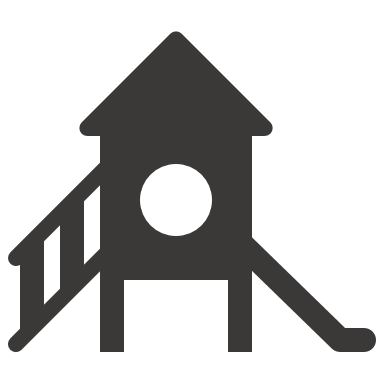 UNED 002
Iechyd, Llesiant, Dysgu a Datblygu
UNIT 002
Health, Well-Being, Learning and Development
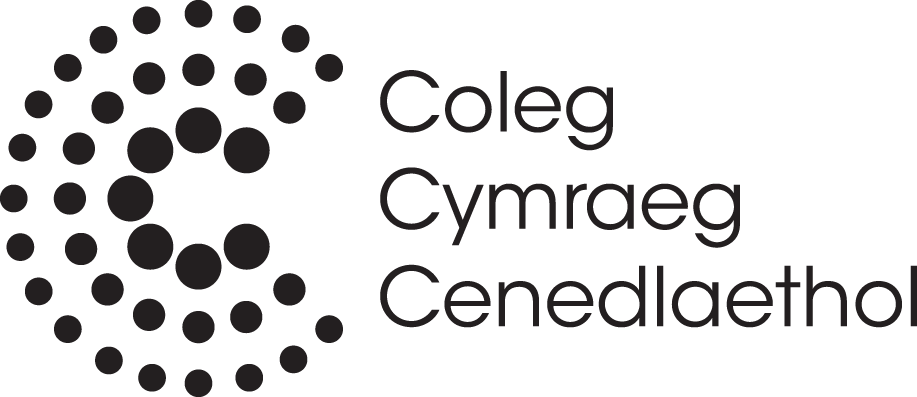 Deilliant Dysgu 3
Egwyddorion  Gwaith Chwarae 
Uned 002 Iechyd, Llesiant, Dysgu a Datblygu 
Deilliant dysgu 3 
Deall rôl chwarae wrth gefnogi iechyd, llesiant, dysgu a datblygiad plant.
Playwork Principles 
Unit 002 Health, Well-Being, Learning and Development 
Learning outcome 3 
Understand the role of play in supporting the health, well-being, learning and development of children.
In this resource you will learn about:
Yn yr adnodd yma byddwch chi’n dysgu am:
LEARNING OUTCOMES:
3.1 what is meant by the term 'playwork principles' 
3.2 the importance of play for children’s health, well-being, learning and development 
3.3 the role ‘play’ has in a child’s understanding of themselves 
3.4 the different types of play and their benefit 
3.5 how the environment and choice of equipment and materials are used to support play  
3.6 how to support holistic development through play
MEINI PRAWF
3.1 beth yw ystyr y term 'egwyddorion gwaith chwarae'  
3.2 pwysigrwydd chwarae er mwyn cefnogi iechyd, llesiant, dysgu a datblygiad plant  
3.3 rôl 'chwarae' i blentyn wrth ddeall ei hun  
3.4 y gwahanol fathau o chwarae a'u manteision  
3.5 sut mae'r amgylchedd a'r dewis o gyfarpar a deunyddiau yn cael eu defnyddio i gefnogi chwarae  
3.6 sut i gefnogi datblygiad cyfannol drwy chwarae
Yn yr adnodd yma byddwch chi hefyd yn dysgu am:
3.7 sut mae chwarae yn helpu plant i ddysgu amdanyn nhw eu hunain, y rhai o'u cwmpas a'r amgylchedd ehangach  
3.8 sut mae plant yn gallu defnyddio chwarae i fynegi emosiwn, ofn, gorbryder neu gopïo ymddygiad maen nhw wedi'i weld  
3.9 sut i gynnwys plant wrth greu gwahanol fathau o fannau chwarae  
3.10 sut i nodi  os  yw man chwarae yn ysgogol, yn heriol, yn ymlaciol neu'n dawel  
3.11 pam mae risg yn bwysig wrth chwarae a sut i annog, a chefnogi lefelau derbyniol o risg  
3.12 sut i gydbwyso cymryd risgiau â manteision datblygiadol iechyd, llesiant, dysgu a datblygiad plant.
3.7 how play assists children’s learning about themselves, those around them and the wider environment 
3.8 how children may use play to express emotions, fears, anxieties or copy behaviour they have observed 
3.9 how to involve children in the creation of different types of play spaces 
3.10 how to identify if a play space is stimulating, challenging, restful or relaxing 
3.11 why risk is important in play and how to encourage, and support acceptable levels of risk
3.12 how to balance risk-taking with the developmental benefits to children’s health, wellbeing, learning and development.
Yr Hawl i Chwarae
The Right to Play
Dywed Erthygl 31 yn y Cytundeb: 
Mae gan bob plentyn yr hawl i orffwys a hamdden, i gymryd rhan mewn gweithgareddau chwarae ac adloniadol sy'n briodol i oedran y plentyn ac i gymryd rhan mewn bywyd diwylliannol a'r celfyddydau heb unrhyw rwystr. 
Play Wales | Chwarae Cymru 
Gwyliwch y clip fideo a chymerwch nodiadau
Dyma fi: Erthygl 31 a Hawl Plentyn i Chwarae - YouTube
Article 31 of the Convention says: 
Every child has the right to rest and leisure, to engage in play and recreational activities appropriate to the age of the child and to participate freely in cultural life and the arts. 
Play Wales | Chwarae Cymru 
Watch the video clip and take down notes 
This Is Me : Article 31 and a Child's Right to Play - YouTube
ADRAN 1
SECTION 1
Meini Prawf 3.1
Beth yw ystyr y term 'egwyddorion gwaith chwarae’
Assessment Criteria 3.1 
What is the meaning of the term ‘playwork principles’
Egwyddorion Gwaith Chwarae
Mae Egwyddorion Gwaith Chwarae yn cynnwys 8 egwyddor sy’n amlygu sut gall plant ddatblygu a dysgu’n gadarnhaol yn sgil cael mynediad i chwarae mewn amrywiaeth o amgylchoedd gwahanol. 
  
Ewch i’r adnodd dysgu ar wefan Dysgu Iechyd Cymru i ddysgu amdanynt: Egwyddorion Gwaith Chwarae | Iechyd, Llesiant, Dysgu a Datblygu
The Playwork Principles include eight principles that highlight how children can develop and learn in a positive manner by having opportunities to play in a variety of different surroundings. 
  
Go to the learning resource on the Health and Care Learning Wales website to learn about the 8 principles: Playwork Principles | Health, well-being, learning and development (uk.s3.amazonaws.com)
Yr 8 Egwyddor
Mae gan Chwarae Cymru ddogfen yn crynhoi’r wyth egwyddor: 
Yr Egwyddorion Gwaith Chwarae   

Tasg: 
Meddyliwch am/trafodwch eich plentyndod chi. 
Cofnodwch pa gyfleoedd (opportunities) oedd gennych chi i chwarae (play) a ble?
Gyda phwy oeddech chi’n chwarae?
Sut oeddech chi’n teimlo (feel) wrth chware?
Play Wales has a short leaflet that summarises the 8 principles of play: 
The Playwork Principles 
  
Task: 
Think about/discuss your childhood. 
What opportunities (cyfleoedd) did you have to play (chwarae) and where did you play? 
With whom did you play and where? 
How did you feel (teimlo) when playing?
Tasg ar gyfer meini prawf 3.1 
  
Esboniwch beth yw ystyr y term egwyddorion gwaith chwarae (playwork principles)?
Task for assessment criteria 3.1 

Explain what the term playwork principles mean?
ADRAN 2
SECTION 2
Assessment Criteria 3.2 
The importance of play and how to support holistic development
Meini Prawf 3.2
Pwysigrwydd chwarae a sut i gefnogi datblygiad cyfannol
Diben chwarae
Darllenwch y ddogfen: Chwarae neu Dysgu Gweithredol Trosolwg ar gyfer plant 3 i 7 oed, Llywodraeth Cymru (2008)  
Mae’r ddogfen yn darparu trosolwg o bwysigrwydd chwarae/dysgu gweithredol addysgol strwythuredig, ynghyd â gwahanol gyfnodau datblygu a sgiliau y gall plant ifanc eu caffael. 
Diben chwarae neu ddysgu gweithredol yw: 
cymell 
ysgogi 
cefnogi 
datblygu sgiliau 
datblygu cysyniadau 
datblygu sgiliau iaith/cyfathrebu 
datblygu’r gallu i ganolbwyntio 
datblygu agweddau positif 
dangos ymwybyddiaeth/defnyddio dysgu a sgiliau diweddar 
cyfnerthu dysgu.
Read the document Play/Active Learning. Overview for 3 to 7 year olds Welsh Government (2008) 
The document provides an overview of the importance of structured educational play/action learning, together with different stages of development and skills that young children can acquire. 
The purpose of play or active learning is to: 
motivate 
stimulate 
support 
develop skills 
develop concepts 
develop language/communication skills 
develop the ability to concentrate 
develop positive attitudes 
demonstrate awareness/use of recent learning and skills 
consolidate learning.
Pwysigrwydd Chwarae
Darllenwch y ddogfen Chwarae: iechyd a lles (2020) gan Chwarae Cymru sy’n sôn am bwysigrwydd chwarae. 
  
Mae chwarae’n hanfodol i iechyd a lles corfforol, meddyliol, cymdeithasol ac emosiynol plant, ac o ganlyniad i’w teuluoedd ac i gymunedau’n gyffredinol.
Read the document Play: health and well-being (2020) by the organisation Play Wales which talks about the importance of play. 
  
Play is vital to children's physical, mental, social and emotional health and well-being, and as a result to their families and to communities in general.
Dysgu mwy
Ewch i Adnodd Dysgu gan CBAC ar wefan Dysgu Iechyd Cymru i ddysgu mwy: 
Pwysigrwydd chwarae a datblygiad cyfannol drwy chwarae | Iechyd, Llesiant, Dysgu a Datblygu (uk.s3.amazonaws.com)
Go to a Learning Resource by WJEC on the Health and Care Learning Wales website to learn more: 
Play and holistic development | Health, well-being, learning and development (uk.s3.amazonaws.com)
Tasg  ar gyfer meini prawf 3.2
Tasg ar gyfer meini prawf 3.2 
  
Esboniwch bwysigrwydd chwarae (play) er mwyn cefnogi iechyd (health), llesiant (well-being), dysgu (learning) a datblygiad (development) plant. 
  
Ymchwiliwch ac ystyriwch eich arsylwadau o’ch profiadau lleoliad gwaith.
Task for assessment criteria 3.2 
  
Explain the importance of play (chwarae) for children’s health (iechyd), well-being (llesiant), learning (dysgu) and development (datblygiad). 

Research and consider your observations from your workplace experiences.
ADRAN 3
SECTION 3
Meini Prawf 3.3 
sut mae chwarae rôl yn helpu plant i ddysgu am eu hunain, y rhai o’u cwmpas a’r amgylchedd ehangach.
Assessment Criteria 3.3how role play helps a child’s understanding of themselves, those around them and the wider environment.
Chwarae
Mae chwarae yn cynorthwyo plant i deimlo’n dda am eu hunain. Byddant yn dod i ddeall eu hunain wrth gymryd rhan mewn gweithgareddau a phrofiadau sy’n cyfrannu tuag at ddatblygu eu sgiliau corfforol, deallusol ac ieithyddol. Yn ogystal â dod i adnabod eu hunain mae chwarae yn cynorthwyo plant i ddysgu am eraill o’u cwmpas a’r amgylchedd ehangach. 
  
Ewch i Adnodd Dysgu gan CBAC ar wefan Dysgu Iechyd Cymru i ddysgu mwy: 
Chwarae rôl i helpu plant i ddysgu am eu hunain a’r amgylchedd ehangach| Iechyd, Llesiant, Dysgu a Datblygu (uk.s3-eu-west-1.amazonaws.com)
Play helps children to feel good about themselves. They will come to understand themselves by taking part in activities and experiences that contribute to the development of their physical, intellectual and linguistic skills. As well as getting to know themselves, play also helps children to learn about others around them and the wider environment. 
  
Go to a Learning Resource by WJEC on the Health and Care Learning Wales website to learn more: 
A child’s understanding | Health, well-being, learning and development (uk.s3-eu-west-1.amazonaws.com)
Rôl Chwarae mewn Dysgu
Mae ymchwil yn dangos bod gan chwarae rôl hanfodol yn nysgu plant. 
Yn y clip canlynol mae Dr Jeffrey Trawick-Smith yn trafod pwysigrwydd chwarae ac yn cynghori gweithwyr proffesiynol plentyndod cynnar i edrych ar sawl elfen o chwarae plant, gan gynnwys cymryd rhan mewn chwarae cred, rhyngweithio cymdeithasol yn ystod chwarae, a chymhlethdod chwarae. 
  
Gwyliwch y fideo canlynol: 
The Benefits of Play – YouTube
Research shows that play has an essential role in children's learning. 
In the following clip Dr. Jeffrey Trawick-Smith discusses the importance of play and advises early childhood professionals to look at several elements of children's play, including engagement in make-believe play, social interaction during play, and play complexity. 
  
Watch the video: 
The Benefits of Play – YouTube
Tasg ar gyfer meini prawf 3.3
Tasg ar gyfer meini prawf 3.3 
  
Beth ydy rôl 'chwarae' i blentyn, wrth ddeall ei hun? 
Ymchwiliwch ac ystyriwch eich arsylwadau o’ch profiadau lleoliad gwaith.
Task for assessment criteria 3.3 
  
What is the role ‘play’ has in a child’s understanding (deall) of themselves? 
Research and consider your observations from your workplace experiences.
ADRAN 4
SECTION 4
Meini Prawf 3.4
Y gwahanol fathau o chwarae a’u manteision
Assessment Criteria 3.4 The different types of play and their advantages
Mathau o Chwarae
Mae'r adnodd dysgu canlynol gan CBAC ar wefan Dysgu Iechyd Cymru yn edrych ar y mathau o 
chwarae  e.e. dychmygol, corfforol, creadigol, llawdrin, a darganfyddol a hefyd yn edrych ar eu manteision 
Y gwahanol fathau o chwarae a’u manteision i Iechyd, Llesiant, Dysgu a Datblygu
The following WJEC learning resource on the Health Learning Wales website looks at the types of Play e.g. imagined, physical, 
creative, manipulative ,and discoverable and also looks at their advantages 
The different types of play and their benefits to Health, Wellbeing, Learning and Development
Diagram Corryn Mathau o Chwarae
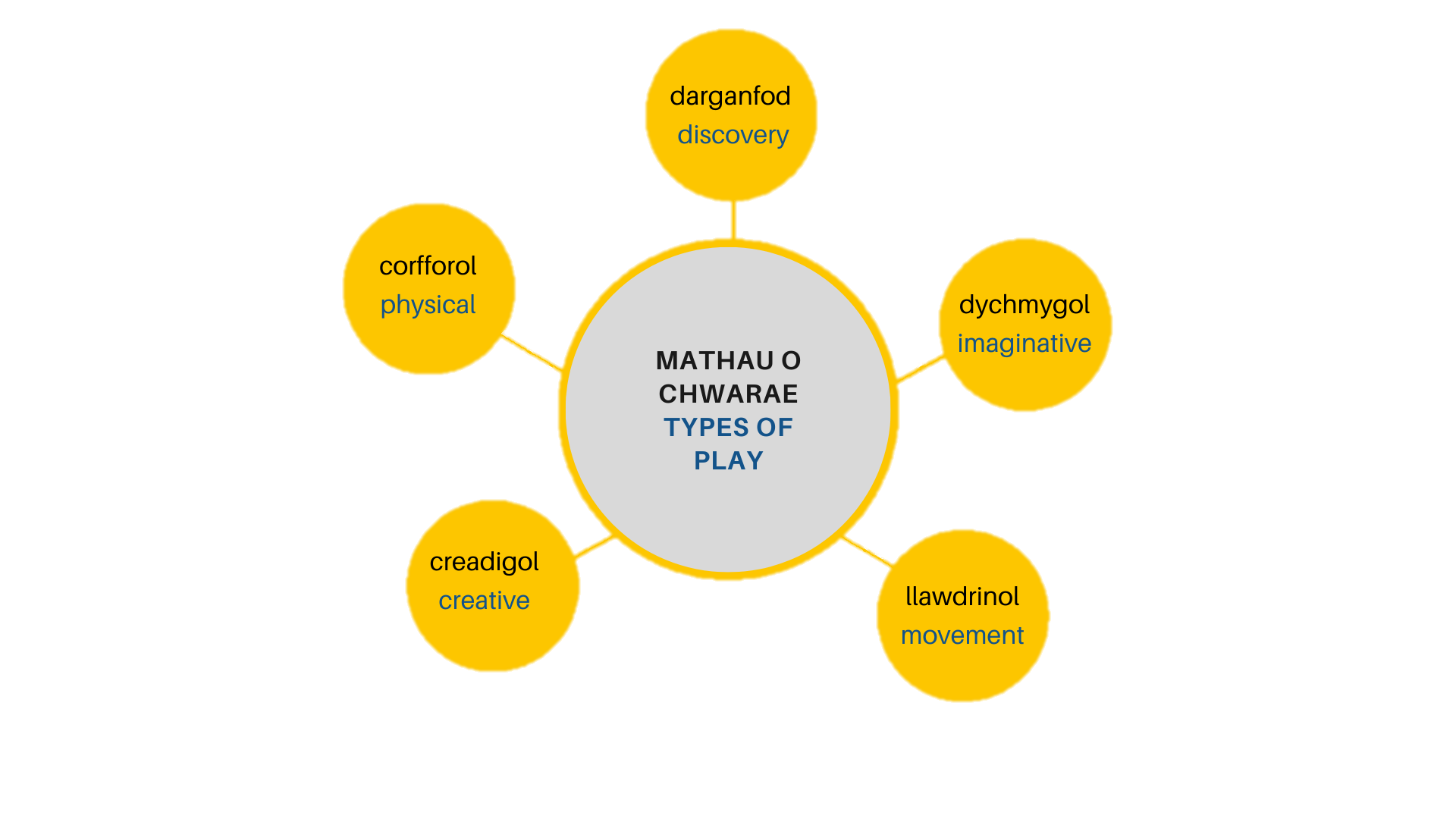 Tasg ar gyfer meini prawf 3.4
Tasg ar gyfer meini prawf 3.4

Esboniwch y gwahanol (different) fathau (types) o chwarae (play) a'u manteision (benefit).
Ymchwiliwch ac ystyriwch eich arsylwadau o’ch profiadau lleoliad gwaith.
Task for assessment criteria 3.4

Explain the different (gwahanol) types (mathau) of play (chwarae) and their benefit (mantais).
Research and consider your observations from your workplace experiences.
ADRAN 5
SECTION 5
Meini Prawf 3.5, 3.6 a 3.7
sut mae'r amgylchedd a'r dewis o gyfarpar a deunyddiau yn cael eu defnyddio i gefnogi chwarae
sut i gefnogi datblygiad cyfannol drwy chwarae
sut mae chwarae yn helpu plant i ddysgu amdanyn nhw eu hunain, y rhai o'u cwmpas a'r amgylchedd ehangach
Assessment Criteria 3.5, 3.6 and 3.7
how the environment and choice of equipment and materials are used to support play
how to support holistic development through play
how play assists children’s learning about themselves, those around them and the wider environment
Effaith yr Amgylchedd ar y Plentyn
Mae angen amgylchedd cyfoethog ar bob plentyn i'w ysgogi, ac mae pob plentyn yn haeddu amgylchedd o'r fath. 
Mae angen iddynt deimlo'n ddiogel, yn sicr, yn lân ac yn gyfforddus er mwyn iddynt ddatblygu a thyfu'n gorfforol ac yn emosiynol.  
 
Ewch i Adnodd Dysgu gan CBAC ar wefan Dysgu Iechyd Cymru i ddysgu mwy:
Yr amgylchedd a’r dewis o gyfarpar a deunyddiau i gefnogi chwarae | Iechyd, Llesiant, Dysgu a Datblygu
Each child needs a rich environment to motivate them, and each child deserves such an environment. 
They need to feel safe, secure, clean and
comfortable in order to develop and grow both physically and emotionally. 
 
Go to a Learning Resource by WJEC on the Health and Care Learning Wales website to learn more:
Environment, equipment and materials | Health, well-being, learning and development
Llofa
Darllenwch y ddogfen Chwilio am ddeunyddiau ar gyfer chwarae plant gan Chwarae Cymru.
Mae’n archwilio:
Beth yw llofa?
Llofa effeithiol
Beth allwn ni eu llofa?
Gwirio adnoddau
Cefnogaeth i lofa
 
Mae’r wybodaeth hon wedi’i hanelu at weithwyr chwarae ond mae’n ddefnyddiol ar gyfer unrhyw un sy’n gweithio â phlant o bob oed.
Read the document Sourcing materials for children’s play by Play Wales.
It explores:
What is scrounging?
Effective scrounging
What can be scrounged?
Checking resources
Support for scrounging

The information is aimed at playworkers
but it’s a useful resource for anyone working with children and teenagers.
Tasg ar gyfer meini prawf 3.5
Tasg ar gyfer meini prawf 3.5

Sut mae'r amgylchedd (environment) a'r 
dewis (choice) o gyfarpar (equipment) a 
deunyddiau (materials) yn cael eu defnyddio i gefnogi (support) chwarae (play)?
Ymchwiliwch ac ystyriwch eich arsylwadau o’ch profiadau lleoliad gwaith.
Task for assessment criteria 3.5

How does the  use of the environment
(amgylchedd) and choice (dewis) of equipment (cyfarpar) and materials (deunyddiau) support (cefnogi) play (chwarae)?
Research and consider your observations from your workplace experiences.
Tasg ar gyfer meini prawf 3.6
Tasg ar gyfer meini prawf 3.6

Sut gallwch chi gefnogi (support) datblygiad (development) cyfannol (holistic) drwy chwarae (play)? 
Ystyriwch eich profiadau yn eich lleoliad gwaith.
Ymchwiliwch ac ystyriwch eich arsylwadau o’ch profiadau lleoliad gwaith.
Task for assessment criteria 3.6

How can you support (cefnogi) holistic (cyfannol) development (datblygiad) through play (chwarae)? 

Consider your workplace experiences.
Research and consider your observations from your workplace experiences.
Tasg ar gyfer meini prawf 3.7
Tasg ar gyfer meini prawf 3.7

Esboniwch sut mae chwarae yn helpu plant i ddysgu (learn) amdanyn nhw eu hunain, y rhai o'u cwmpas a'r amgylchedd (environment) ehangach (wider)? 
Ymchwiliwch ac ystyriwch eich arsylwadau o’ch profiadau lleoliad gwaith.
Task for assessment criteria 3.7

Explain how play assists children’s learning (dysgu) about themselves, those around them and the wider (ehangach) environment (amgylchedd).
Research and consider your observations from your workplace experiences.
ADRAN 7
SECTION 7
Meini Prawf 3.8
Chwarae i fynegi emosiwn, ofn, gorbryder neu gopïo ymddygiad maen nhw wedi’i weld
Assessment Criteria 3.8
Play as a method of showing emotion, fear, anxiety or to copy behaviours they have seen
Mynegi Teimladau
Gall blant fynegi eu teimladau trwy eu hymddygiad a thrwy chwarae. Maen nhw’n defnyddio amrywiaeth o ddulliau cyfathrebu i gyfleu ystyr a mynegiant. Gall hyn amrywio o ddefnyddio’r corff cyfan a symud mewn ffordd benodol neu ddefnyddio’r wyneb.

Ewch i Adnodd Dysgu gan CBAC ar wefan Dysgu Iechyd Cymru i ddysgu mwy:Chwarae i fynegi emosiwn neu gopïo ymddygiad | Iechyd, Llesiant, Dysgu a Datblygu
Children can express their feelings through their behaviour and in their play. They use a variety of communication methods to convey meaning and expression. This can vary from using the whole body and moving in a specific way or using the face.
 
Go to a Learning Resource by WJEC on the Health and Care Learning Wales website to learn more:
Play to express emotions | Health, well-being, learning and development (uk.s3-eu-west-1.amazonaws.com)
Tasg ar gyfer meini prawf 3.8
Tasg ar gyfer meini prawf 3.8

Trafodwch sut mae plant yn gallu defnyddio chwarae i fynegi (express) emosiwn (emotion), ofn (fear), gorbryder (anxiety) neu gopïo ymddygiad (behaviour) maen nhw wedi'i weld. 

Ystyriwch eich arsylwadau o’ch lleoliad gwaith
Task for assessment criteria 3.8

Discuss how children may use play to express (mynegi) emotions (emosiwn), fear (ofn), anxieties (gorbryder) or copy behaviour (ymddygiad) they have observed. 

Include observations you may have from your work placement.
ADRAN 8
SECTION 8
Assessment Criteria 3.9 and 3.10
Create different types of stimulating, challenging, relaxing or quiet play areas
Involving children in different types of play
Meini Prawf 3.9 a 3.10
Creu gwahanol fathau o fannau chwarae ysgogol, heriol, ymlaciol neu dawel
Cynnwys plant mewn gwahanol fathau o chwarae
Mannau Chwarae
Ble bynnag mae plant yn byw mae’n hanfodol eu bod yn cael mynediad i fannau chwarae ble gellir cael cyfle i chwarae’n rhydd a gwneud dewisiadau dros eu hunain. Mae angen iddynt gymryd rhan flaenllaw wrth i fannau chwarae gael eu cynllunio er mwyn iddynt gael perchnogaeth dros eu chwarae.

Ewch i Adnodd Dysgu gan CBAC ar wefan Dysgu Iechyd Cymru i ddysgu mwy:Creu gwahanol fannau chwarae ysgogol, heriol, ymlaciol neu dawel | Iechyd, Llesiant, Dysgu a Datblygu
Wherever the children live, it is essential that they have access to play areas where they can have opportunities to play freely and to make their own choices. They need to be play a leading part when planning play areas in order to be given ownership of their play.
 
Go to a Learning Resource by WJEC on the Health and Care Learning Wales website to learn more:
Different types of playHealth, well-being, learning and development
Erthygl 12; Confensiwn y Cenhedlaethol Unedig ar Hawliau’r Plentyn
Caiff hawl plant a phobl ifainc i gyfranogi ym mhob mater sy’n effeithio arnynt ei ddiogelu gan Erthygl 12 o Gonfensiwn y Cenhedloedd Unedig ar Hawliau’r Plentyn (CCUHP). 

Darllenwch y ddogfen Cyfranogiad ac ymgynghori gyda phlant gan Chwarae Cymru.

Mae’n sôn am:
Beth yw cyfranogiad?
Erthygl 12
Sut a pham byddwn yn ymgynghori gyda phlant
Chwarae a chyfranogiad
Children and young people’s right to participate in all matters affecting them is enshrined in Article 12 of the United Nations Convention on the Rights of the Child (UNCRC). 

Read the document Participation and consulting with children by Play Wales.

It discusses:
What is participation?
Article 12
How and why do we consult with children
Play and participation
Tasg ar gyfer meini prawf 3.9
Tasg ar gyfer meini prawf 3.9

Esboniwch sut i gynnwys (involve) plant wrth greu (create) gwahanol fathau o fannau chwarae (play spaces). 

Ymchwiliwch ac ystyriwch eich arsylwadau o’ch profiadau lleoliad gwaith.
Task for assessment criteria 3.9

Explain how to involve (cynnwys) children in the creation (creu) of different types of play spaces (mannau chwarae).

Research and consider your observations from your workplace experiences.
Tasg ar gyfer meini prawf 3.10
Tasg ar gyfer meini prawf 3.10

Trafodwch sut i nodi p'un a yw man chwarae (play space) yn ysgogol (stimulating), yn heriol (challenging), yn ymlaciol (relaxing) neu'n dawel (restful)
Sut fyddech yn mynd ati i greu map neu ddiagram o’ch lleoliad gwaith sy’n nodi’r ardaloedd yma?
Task for assessment criteria 3.10

Discuss how to identify if a play space (man chwarae) is stimulating (ysgogol), challenging (heriol), restful (tawel) or relaxing (ymlaciol).
How would you go about designing a map or a diagram to illustrate these areas at your work placement?
ADRAN 10
SECTION 10
Meini Prawf 3.11
Pwysigrwydd risg wrth chwarae a sut i annog lefelau derbyniol o risg
Assessment Criteria 3.11
Why risk is important in play and how to encourage, and support acceptable levels of risk
Diogelwch
Mae cadw plant a phobl ifanc yn ddiogel o fewn y lleoliad yn flaenoriaeth. 
Maen nhw angen:
amgylchedd diogel sydd yn heriol
cyfle i archwilio’r amgylchedd a gwneud penderfyniadau dros eu hunain
cyfleoedd i ddatrys problemau ac ystyried beth all ddigwydd wrth beidio â bod yn ofalus
 
Ewch i Adnodd Dysgu gan CBAC ar wefan Dysgu Iechyd Cymru i ddysgu mwy:Pwysigrwydd risg wrth chwarae a sut i annog lefelau derbyniol o risg| Iechyd, Llesiant, Dysgu a Datblygu
Keeping children and young people safe within the setting is a priority. 
They need:
a safe but challenging environment 
the opportunity to explore the environment and to make their own decisions
opportunities to solve problems and consider what could happen if they are not careful
 
 
Go to a Learning Resource by WJEC on the Health and Care Learning Wales website to learn more:
Why risk is important in play and how to encourage and support acceptable risk
Rheoli Risg Mewn Darpariaeth Chwarae
Darllenwch y ddogfen 
Rheoli Risg mewn Darpariaeth Chwarae.
pdf (chwaraecymru.org.uk)
 
Mae’n dangos sut y gall darparwyr chwarae ddatblygu agwedd tuag at reoli risg sy’n ystyried buddiannau profiadau chwarae heriol i blant a phobl ifanc. 
 
Mae’n seiliedig ar ddatganiad sefyllfa’r Play Safety Fourm 
– Managing risk in play provision: 
position statement (2002).
Read the document
Managing Risk in Play  Provision.pdf (playwales.org.uk)

It discusses how play providers can develop an approach to risk management that takes into account the benefits to children and young people of challenging play experiences.

It builds on the Play Safety Forum's position statement Managing risk in play provision (2002).
Tasg ar gyfer meini prawf 3.11
Tasg ar gyfer meini prawf 3.11

Eglurwch pam mae risg yn bwysig wrth chwarae a sut i annog, a chefnogi lefelau derbyniol o risg.
Ymchwiliwch ac ystyriwch eich arsylwadau o’ch profiadau lleoliad gwaith.
Task for assessment criteria 3.11 

Explain why risk is important in play and how to encourage, and support acceptable levels of risk.
Research and consider your observations from your workplace experiences.
ADRAN 10
SECTION 10
Meini Prawf 3.12
Cydbwyso cymryd risgiau â manteision datblygiadol plant
Assessment Criteria 3.12
Balancing risk and the advantages for child development
Cydbwyso Diogelwch a Risg
Mae’n hanfodol bod gweithiwyr gofal plant yn sicrhau eu bod yn cwrdd ag anghenion iechyd, llesiant, dysgu a datblygu plant. Un ffordd o arfer hyn yw drwy gael cydbwysedd rhwng diogelwch a risg.
 
Ewch i Adnodd Dysgu gan CBAC ar wefan Dysgu Iechyd Cymru i ddysgu mwy:Cydbwyso cymryd risgau a manteision datblygiadol plant
It is essential that childcare workers ensure that they are meeting children's needs with regard to health, well-being, learning and development. One way to ensure this is to strike a balance between safety and risk.
 
Go to a Learning Resource by WJEC on the Health and Care Learning Wales website to learn more:
How to balance risk-taking Health, well-being, learning and development
Tasg ar gyfer meini prawf 3.12
Tasg ar gyfer meini prawf 3.12

Sut gallwch chi gydbwyso (balance) cymryd risgiau (risk-taking) â manteision (benefits) datblygiadol (developmental) iechyd (health), llesiant (wellbeing) , dysgu (learning) a datblygiad (development) plant.
Ymchwiliwch ac ystyriwch eich arsylwadau o’ch profiadau lleoliad gwaith.
Task for assessment criteria 3.12

How can you balance (cydbwyso) risk-taking (cymryd risgiau) with the developmental (datblygiadol) benefits (manteision) to children’s health (iechyd), wellbeing (llesiant), learning (dysgu) and development (datblygiad)?
Research and consider your observations from your workplace experiences.
Wrth ddilyn yr adnodd hwn roedd cyfle i chi ddysgu am:
In following this resource there was an opportunity for you to learn about:
3.1 what is meant by the term 'playwork principles' 
3.2 the importance of play for children’s health, well-being, learning and development 
3.3 the role ‘play’ has in a child’s understanding of themselves 
3.4 the different types of play and their benefit 
3.5 how the environment and choice of equipment and materials are used to support play  
3.6 how to support holistic development through play
3.1 beth yw ystyr y term 'egwyddorion gwaith chwarae'  
3.2 pwysigrwydd chwarae er mwyn cefnogi iechyd, llesiant, dysgu a datblygiad plant  
3.3 rôl 'chwarae' i blentyn wrth ddeall ei hun  
3.4 y gwahanol fathau o chwarae a'u manteision  
3.5 sut mae'r amgylchedd a'r dewis o gyfarpar a deunyddiau yn cael eu defnyddio i gefnogi chwarae  
3.6 sut i gefnogi datblygiad cyfannol drwy chwarae
Deilliannau Dysgu
3.7 sut mae chwarae yn helpu plant i ddysgu amdanyn nhw eu hunain, y rhai o'u cwmpas a'r amgylchedd ehangach  
3.8 sut mae plant yn gallu defnyddio chwarae i fynegi emosiwn, ofn, gorbryder neu gopïo ymddygiad maen nhw wedi'i weld  
3.9 sut i gynnwys plant wrth greu gwahanol fathau o fannau chwarae  
3.10 sut i nodi  os  yw man chwarae yn ysgogol, yn heriol, yn ymlaciol neu'n dawel  
3.11 pam mae risg yn bwysig wrth chwarae a sut i annog, a chefnogi lefelau derbyniol o risg  
3.12 sut i gydbwyso cymryd risgiau â manteision datblygiadol iechyd, llesiant, dysgu a datblygiad plant.
3.7 how play assists children’s learning about themselves, those around them and the wider environment 
3.8 how children may use play to express emotions, fears, anxieties or copy behaviour they have observed 
3.9 how to involve children in the creation of different types of play spaces 
3.10 how to identify if a play space is stimulating, challenging, restful or relaxing 
3.11 why risk is important in play and how to encourage, and support acceptable levels of risk
3.12 how to balance risk-taking with the developmental benefits to children’s health, wellbeing, learning and development.